New Data at 21km resolution
'freq_avg' (Instrument channel frequencies)
'Tb' (Instrument brightness temperature, without noise)        
'Tb_noisy' (Instrument brightness temperature, with noise)       
'pressure_mbar' (Pressure profiles)    
'surface_pressure_mbar’, u10, v10   
'temperature_K' (Truth temperature profiles)       
'temperature_K_est' (Retrieved temperature profiles)
'qvapor_g_m3' (Water vapor profiles, truth)            
'qvapor_g_m3_est' (Water vapor profiles, retrieval)   
'rain_surface_mm' (Surface rain rate, truth: Units are mm/5s   
'rain_surface_mm_est' (Surface rain rate, retrieval: Units are mm/5s
New Data at 21km
- All files are now on what was previously called the "21 km" grid.  The intent before was to capture the idea that the temperature channels have different resolution than the water vapor channels.  That is still reflected here in the sense of the blurring of those channels with a larger kernel than the others, but that is applied before the sampling.  All channels are now sampled with the same grid spacing.  This should be more straightforward and more accurately reflects our intent.
 
- To answer a question that came up:  This "grid" is meant to be a proxy for a set of virtual beams that would be sampling this region from the proposed instrument.  Nadir-looking geometry and square-shaped beams sampling the original domain via block averaging are meant to simplify this simulation but provide a reasonable representation of what the instrument would be capable of.
Nature run for DOME Earth VentureTC Statstrack
Nature run for DOME Earth VentureTC StatsWind
Nature run for DOME Earth VentureTC StatsPressure
Nature run for DOME Earth VentureTemperatures D02 avg at 850mb
Temperatures D02 avg at 500mb
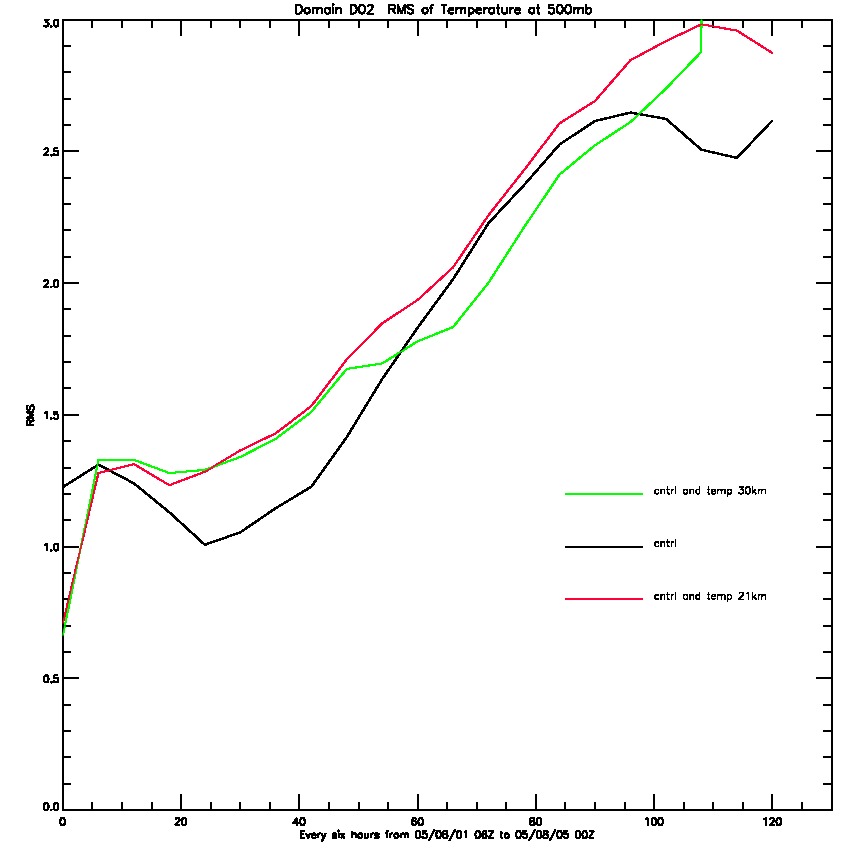 Temperatures D02 avg at 200mb
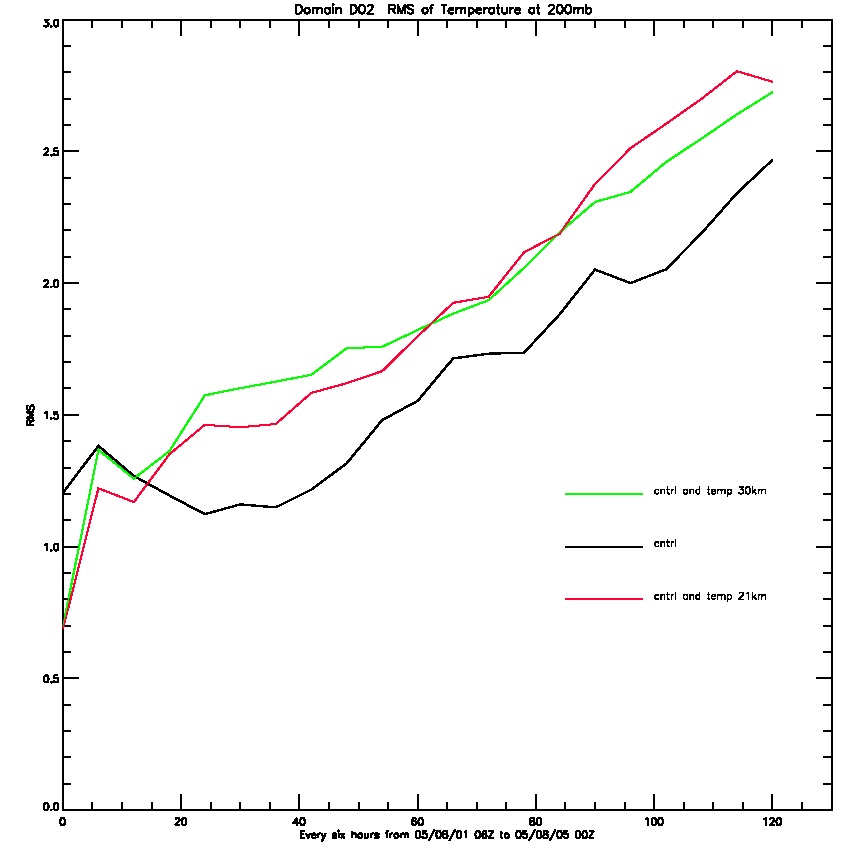 Data Location (21 km)0802 00zstorm center at 17.5N  43.4W
Data Location (21km) 0802 00zstorm center at 17.5N  43.4W
Statistics on 08/02 00z
RMS per layer
Number of points assimilated per layer
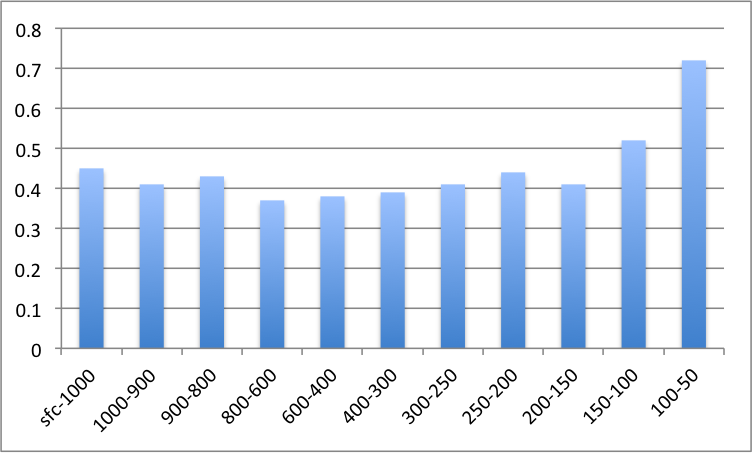 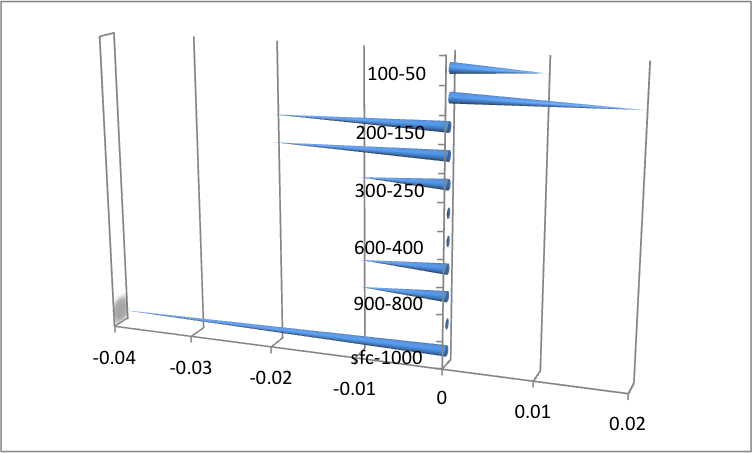 .No Data was rejected, all points 23x23x60 (31740) were assimilated
.A total of 31882 points assimilated
BIAS per layer